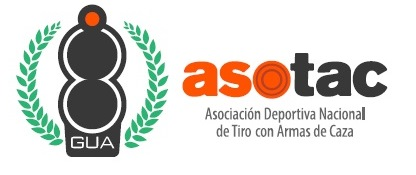 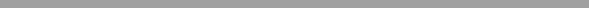 Asociación Deportiva Nacional de Tiro con Armas de Caza
La Asociación Deportiva Nacional de Tiro con Armas         de Caza con relación al numeral 6 del artículo 10                  del Capítulo segundo, Decreto No. 57-2008informa:               En cuanto a manuales de procedimientos que ha venido realizando un proceso de mejoracontinua en los últimos años, con la elaboración                       de procedimientos administrativos y operativos, de los cuales si bien algunos fueron aprobados en el 2014 y 2015 mantienen su vigencia a la                      presente fecha. En noviembre de 2018, 2020 y 2021 se actualizaron e implementaron procedimientos administrativos y operativos.
(Artículo 10, numeral 6, Ley de Acceso a la Información Pública)
MANUALES DE PROCEDIMIENTOS ADMINISTRATIVOS Y OPERATIVOS
Vigente período 2024
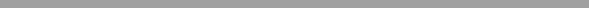